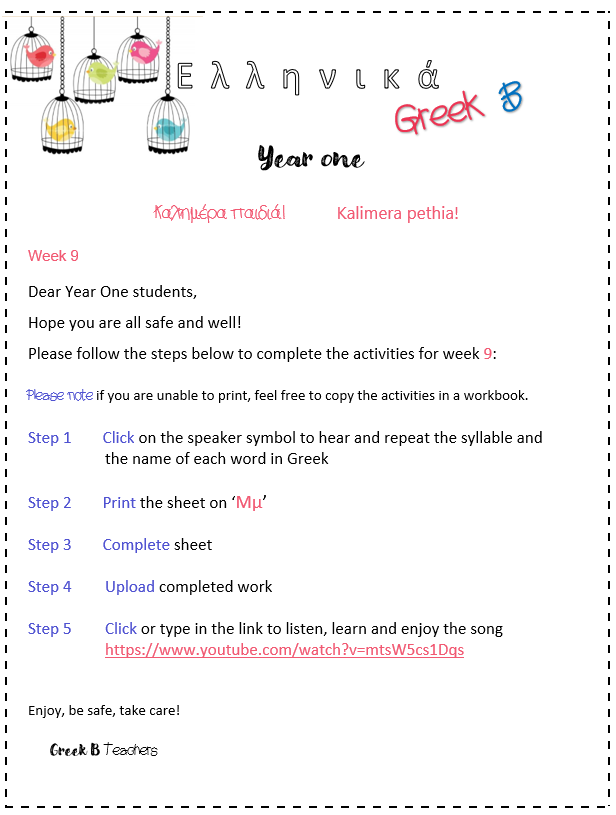 10
10
10:
https://www.youtube.com/watch?v=mtsW5cs1Dqs
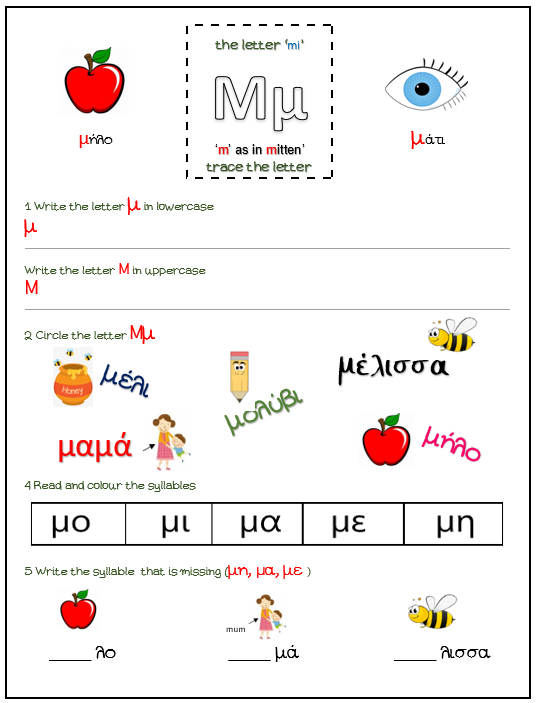 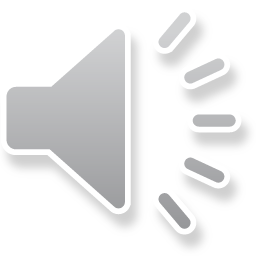 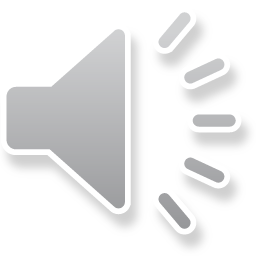 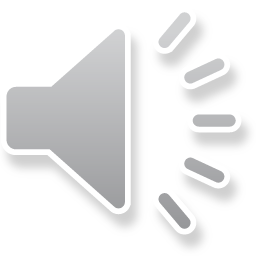 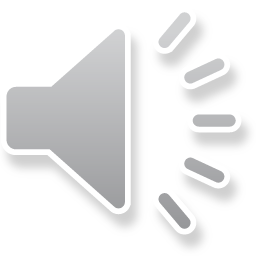 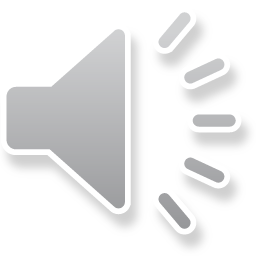 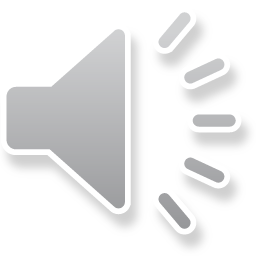 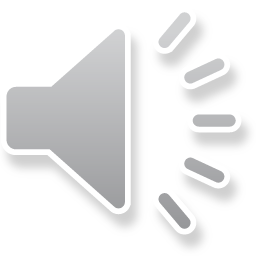 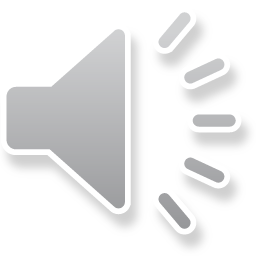 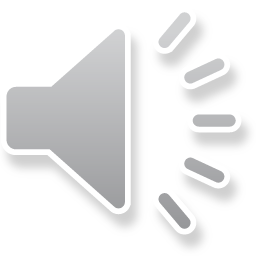 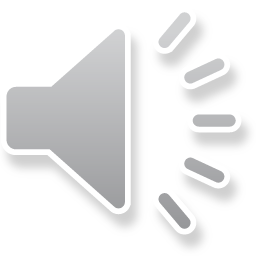 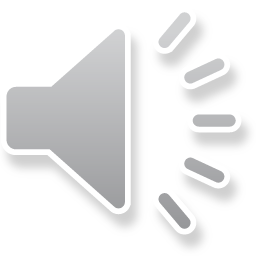 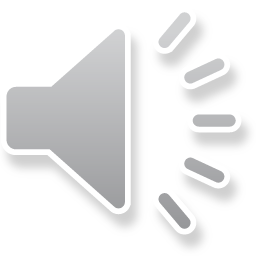 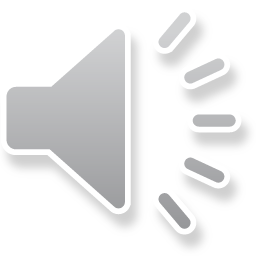